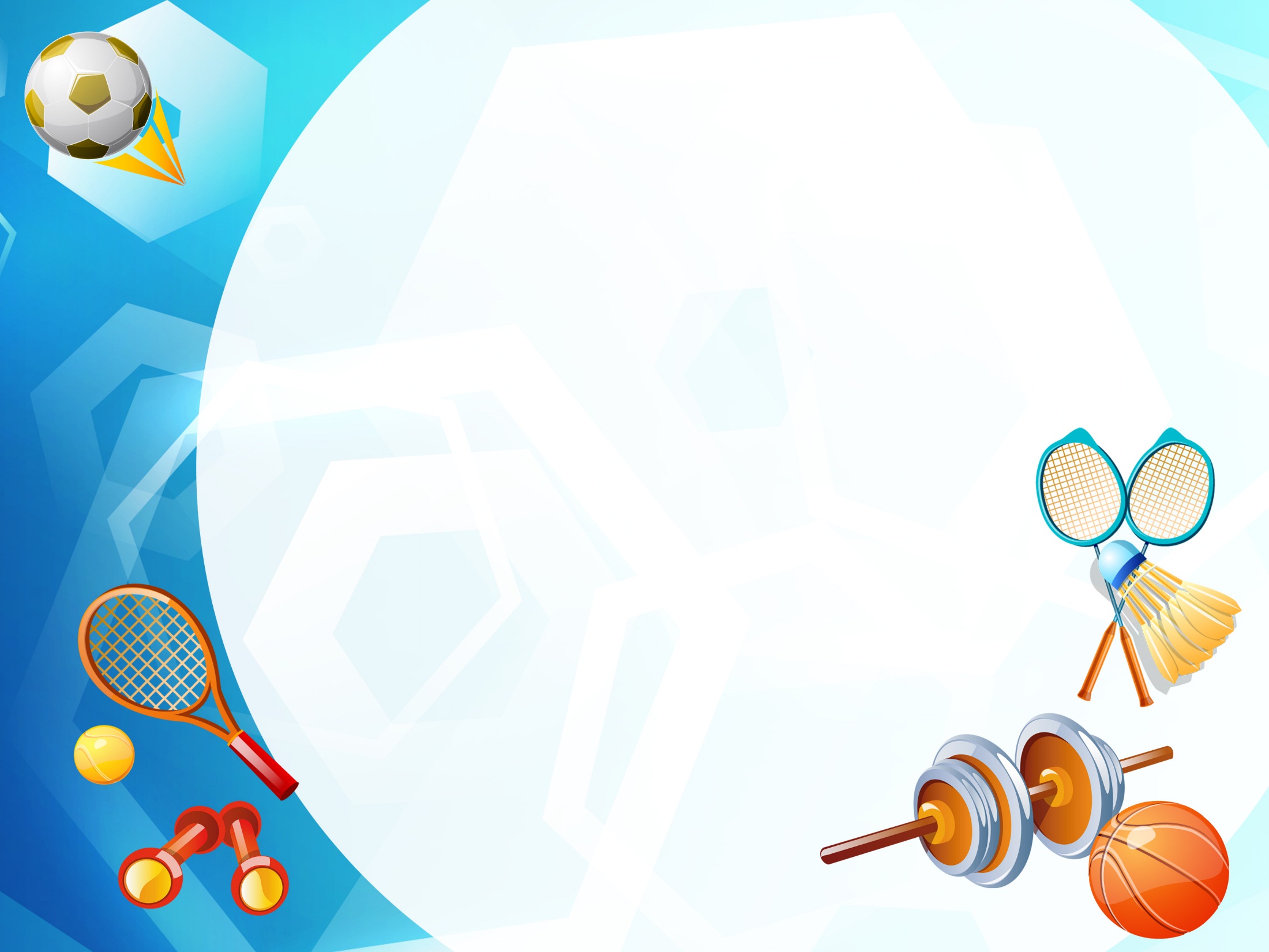 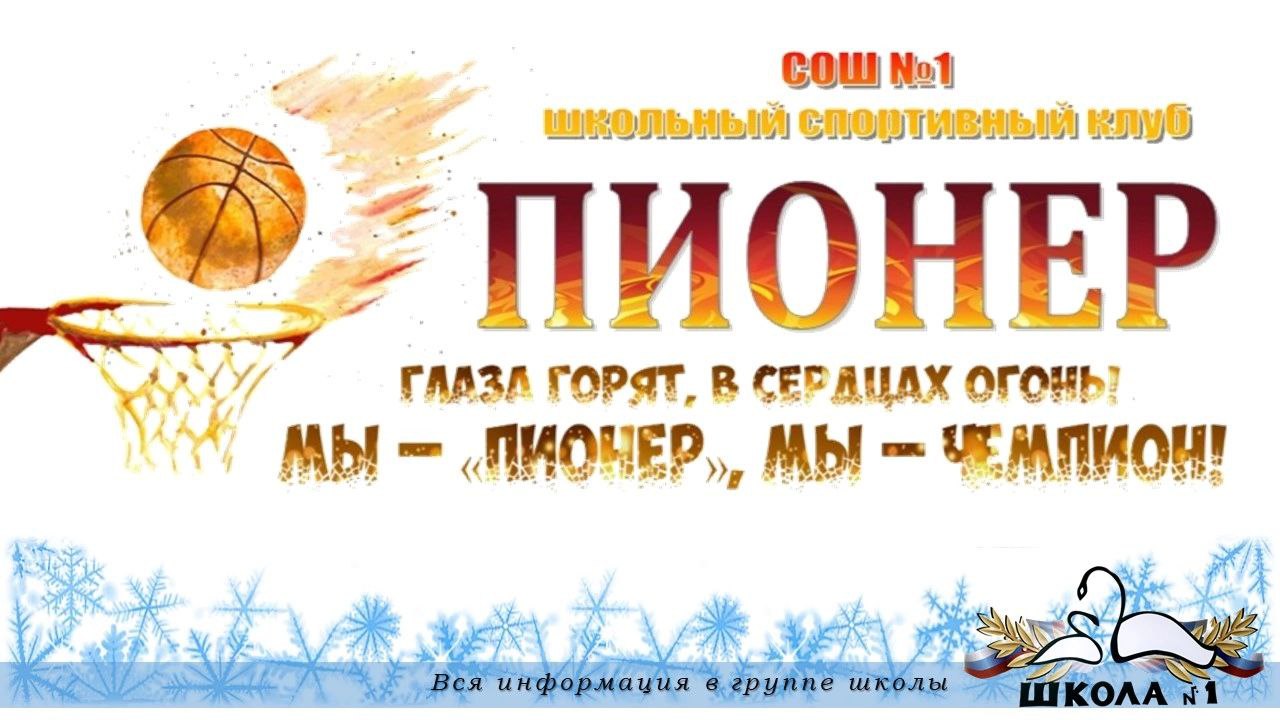 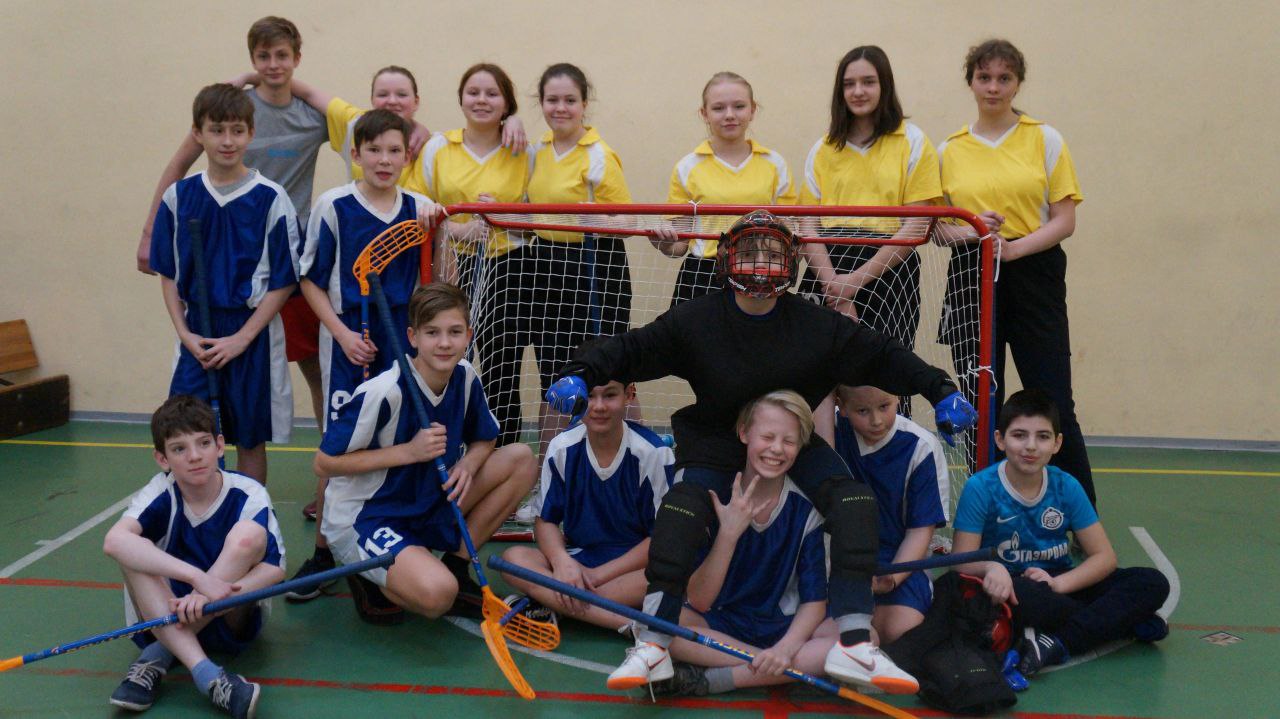 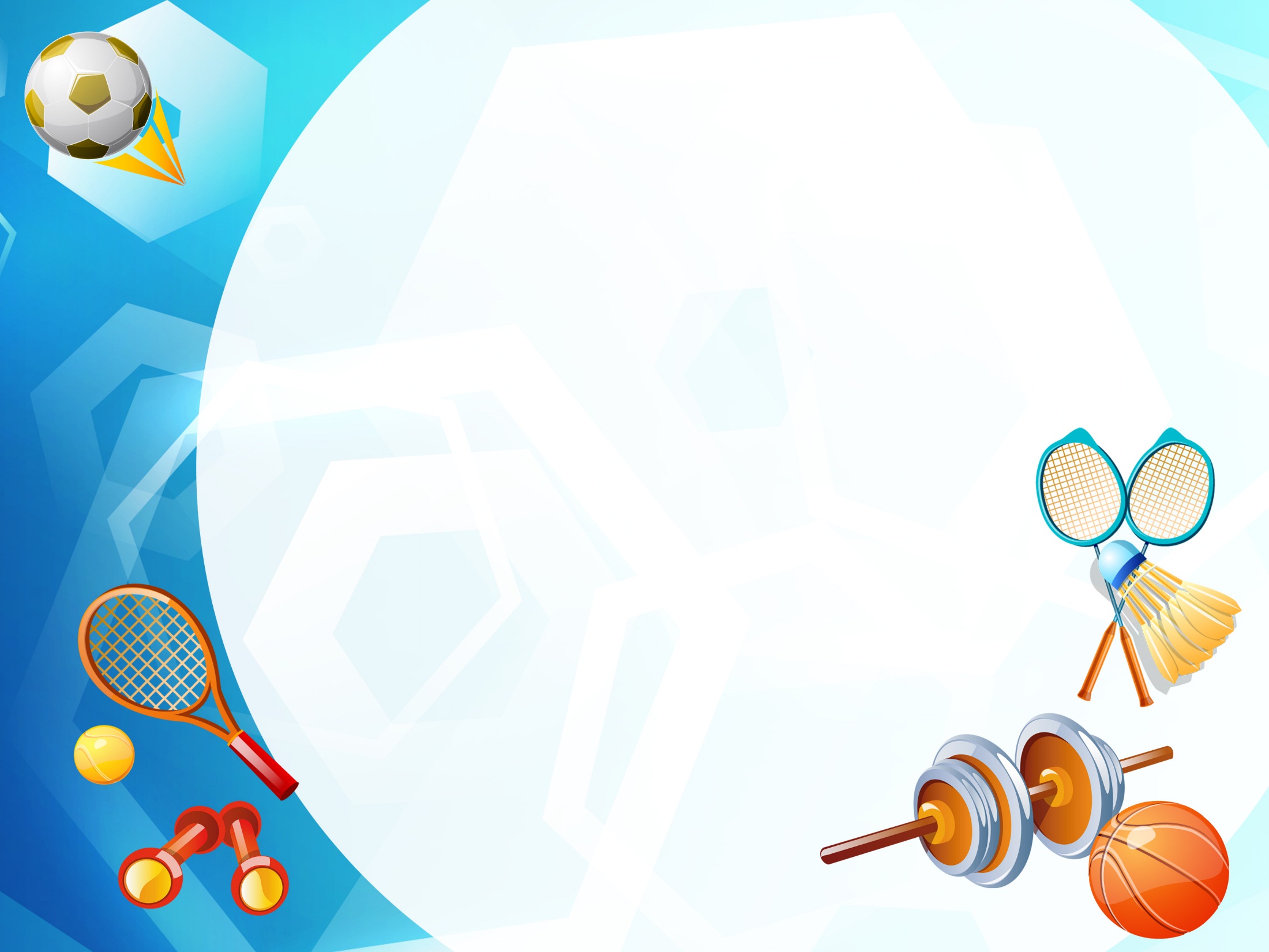 Школьный 
спортивный клуб 
«ПИОНЕР»
Ведет деятельность с сентября 2015 года. 
За время работы клуб регулярно становился победителем и призером на муниципальном и областном уровнях.
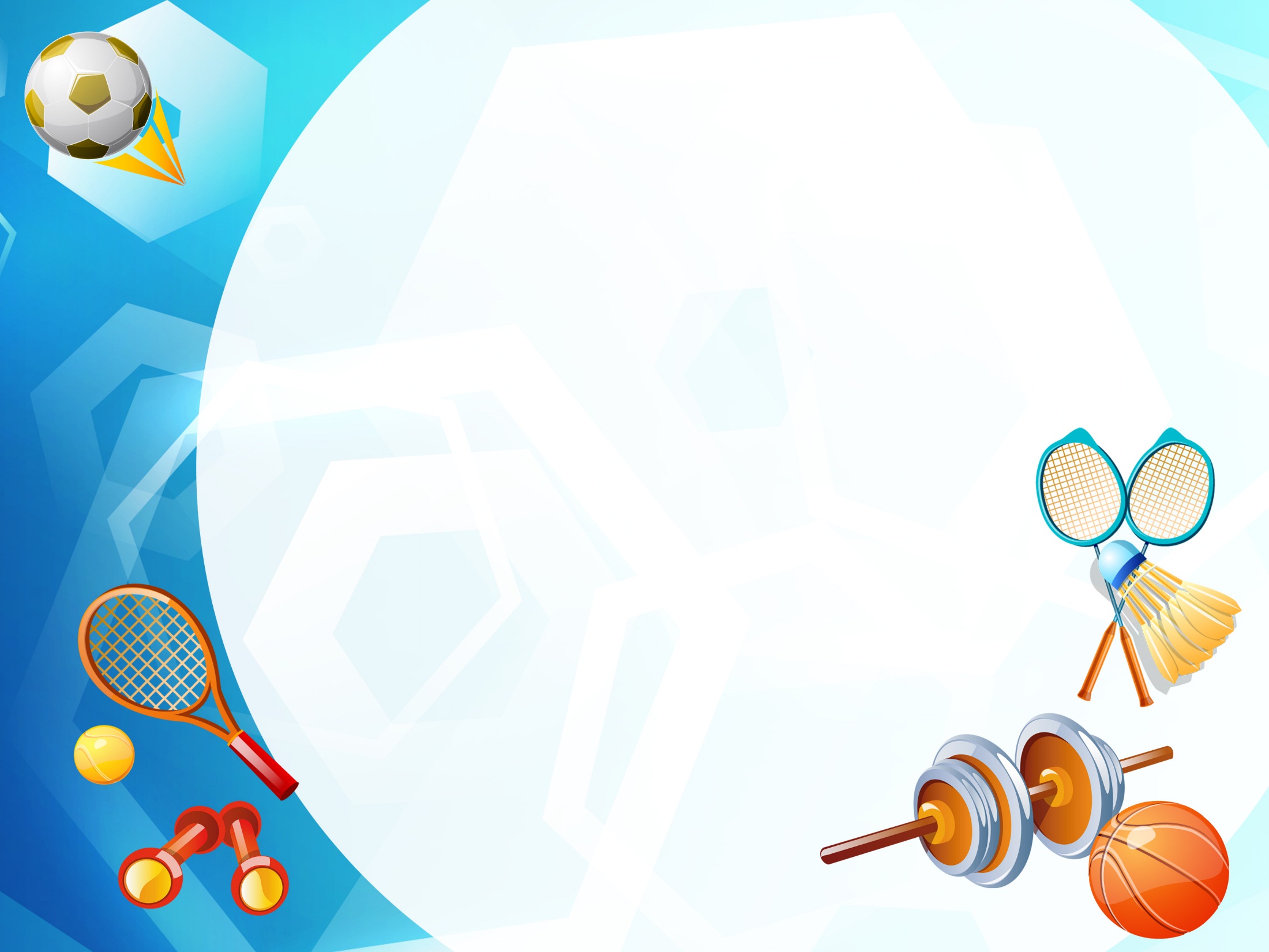 Школьный 
спортивный клуб 
«ПИОНЕР»
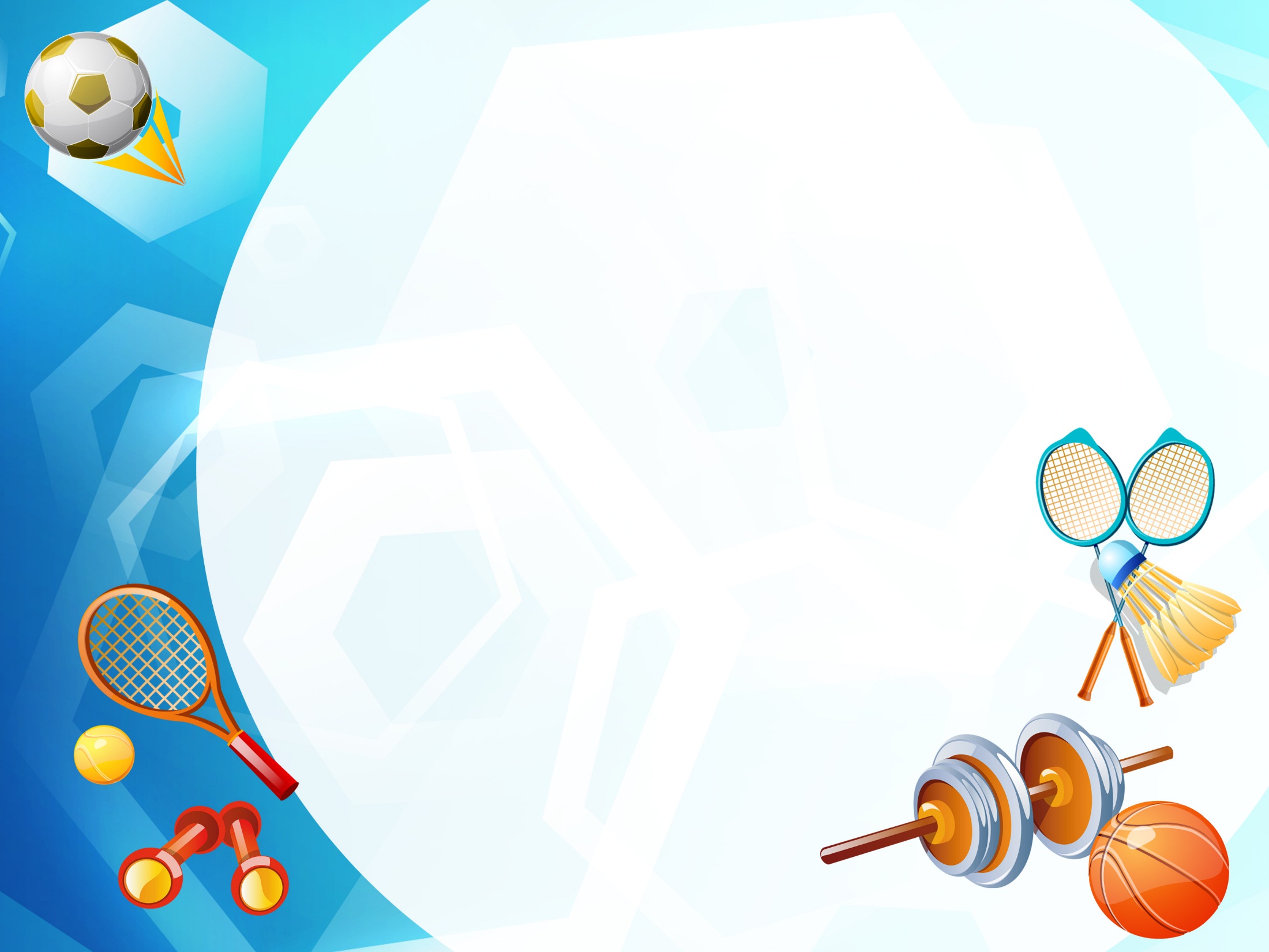 Физкультурно-оздоровительная
 направленность
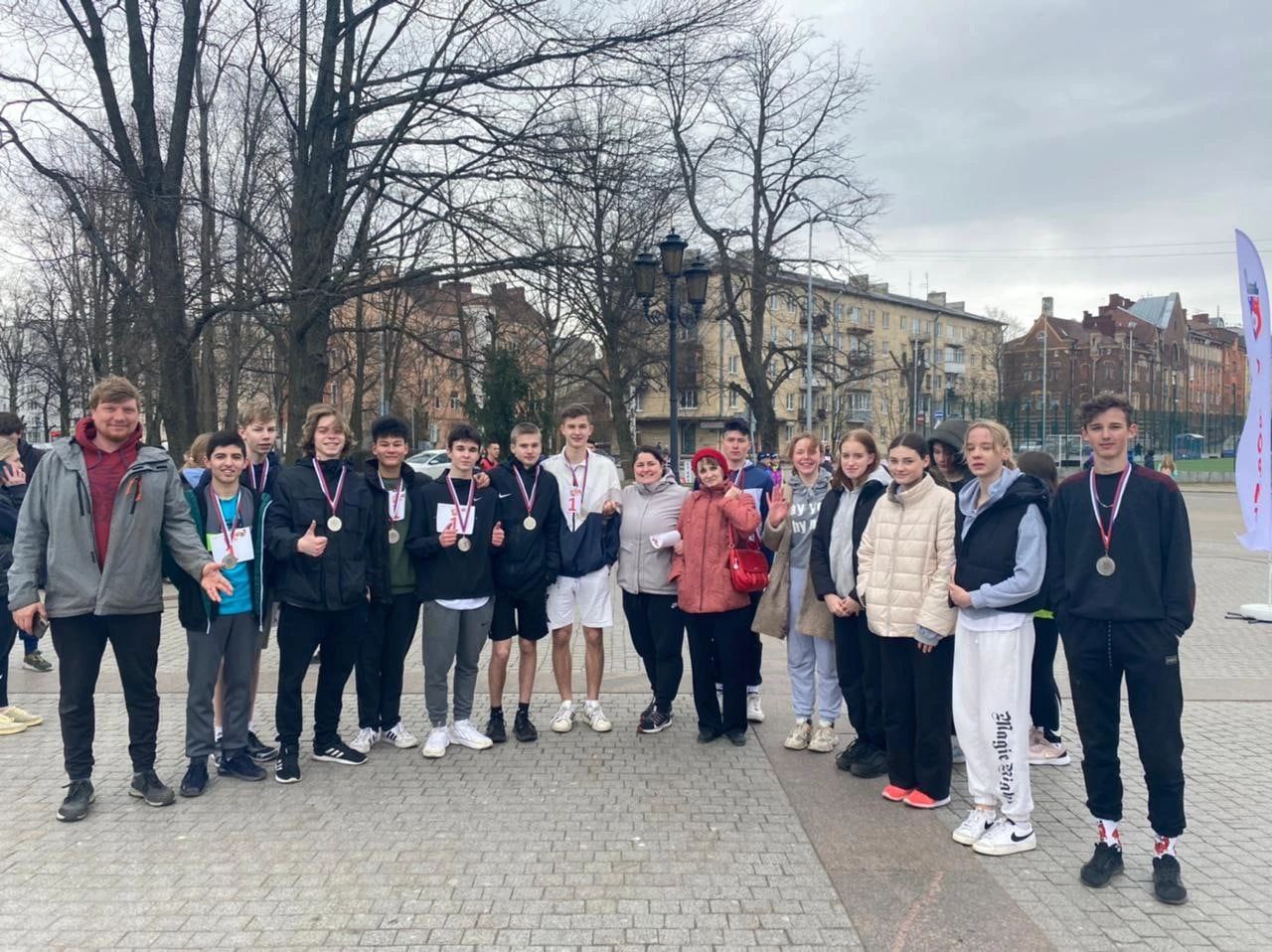 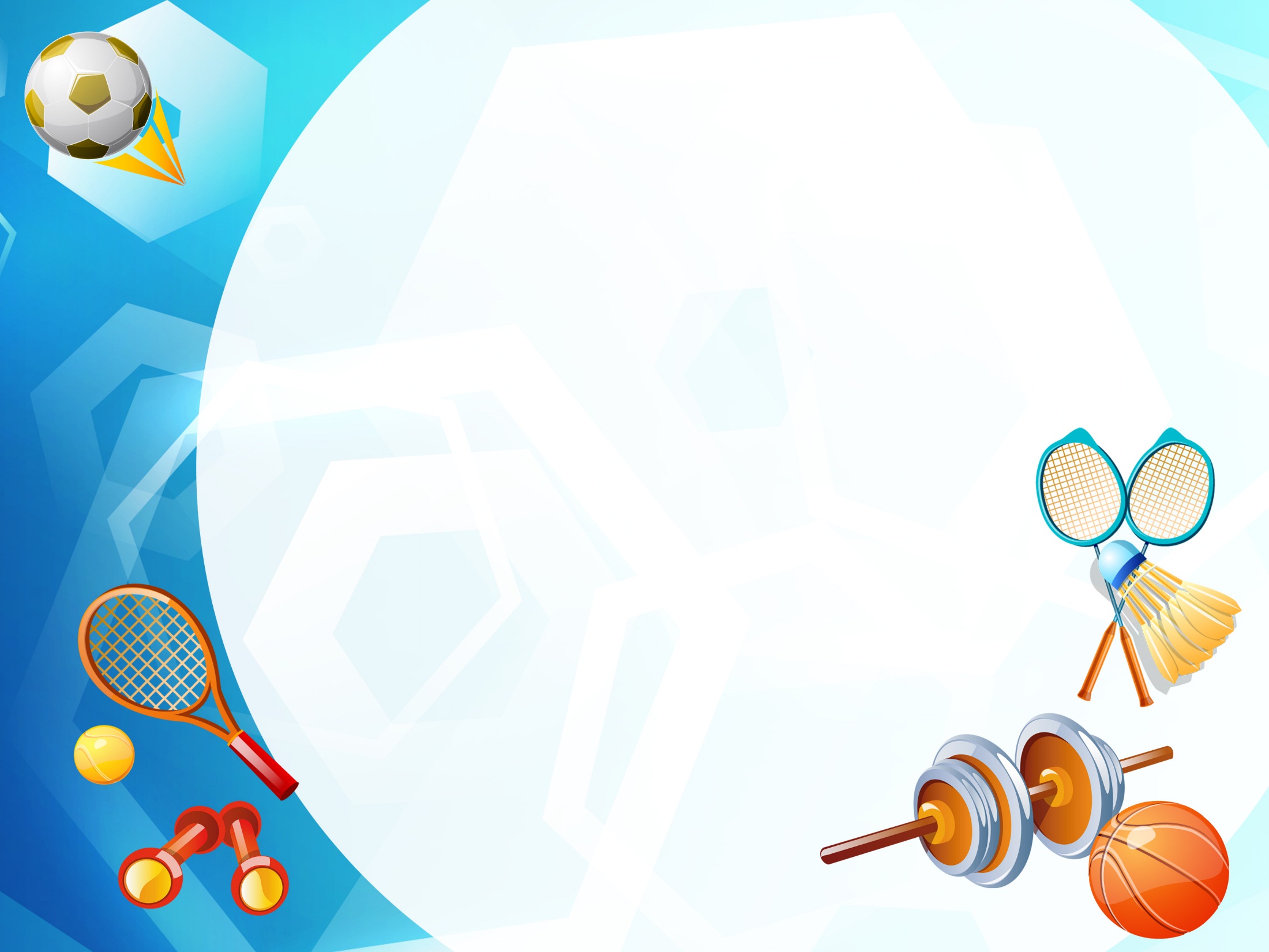 Баскетбол
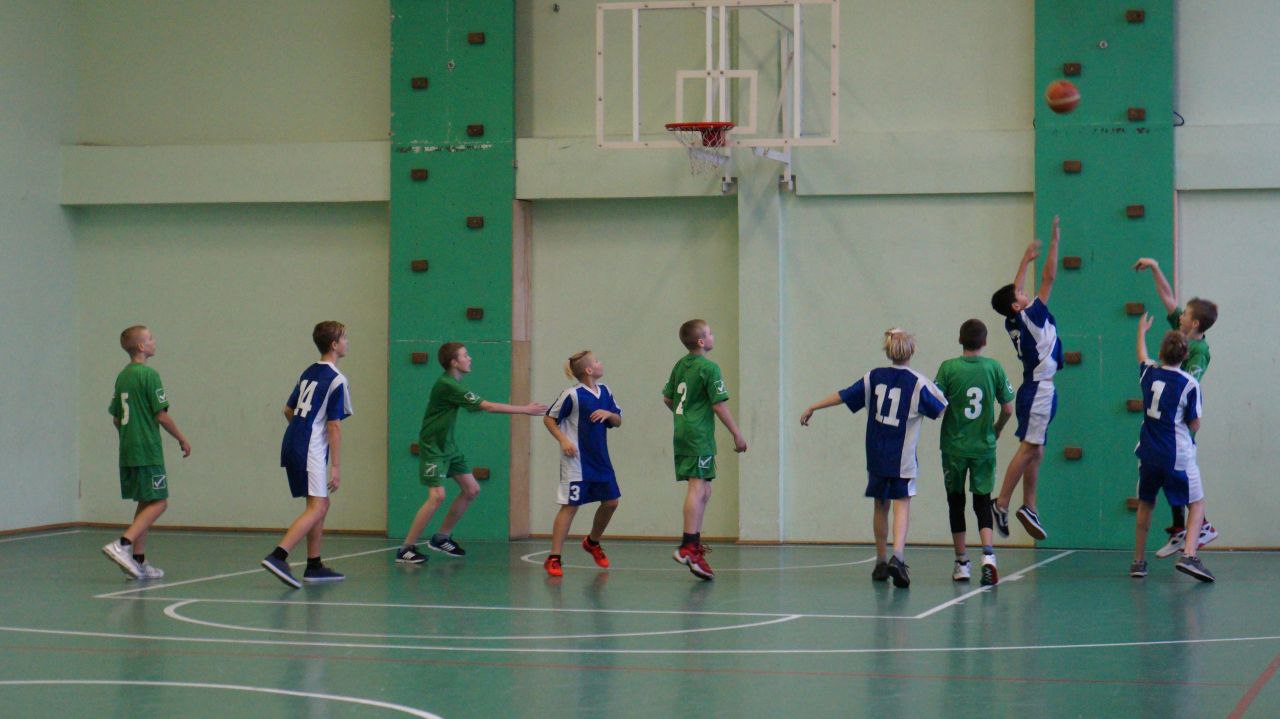 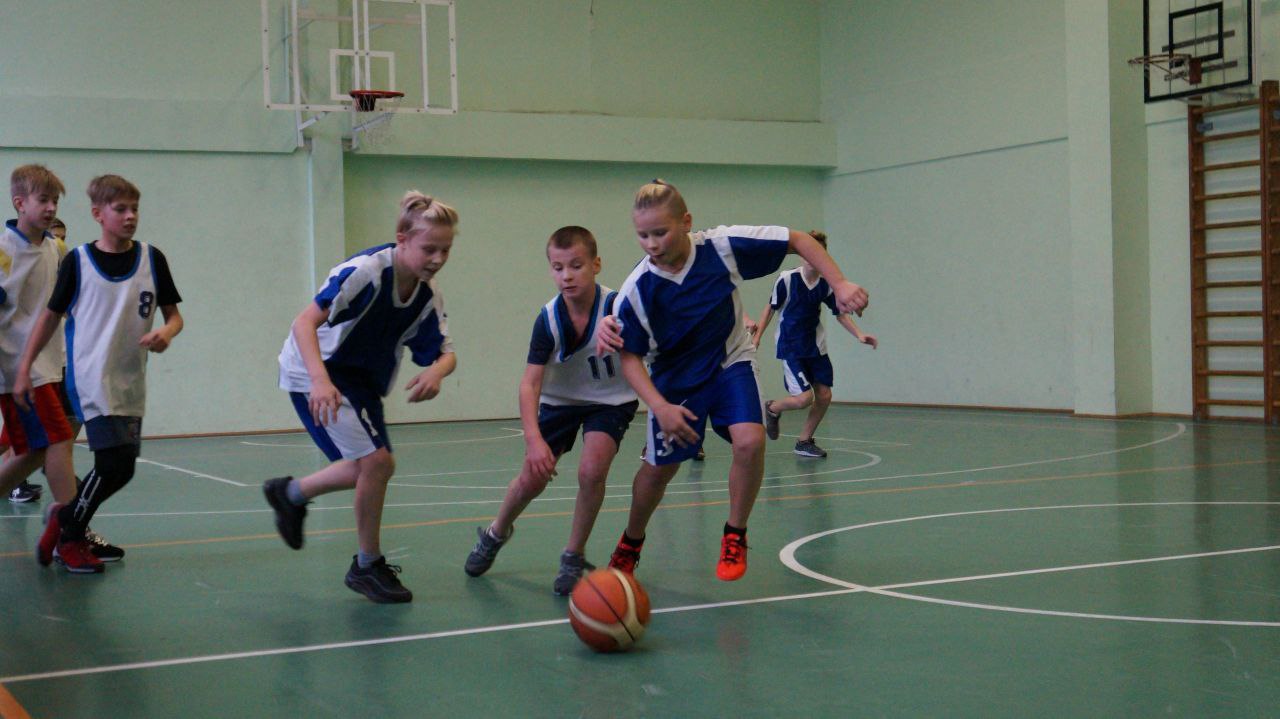 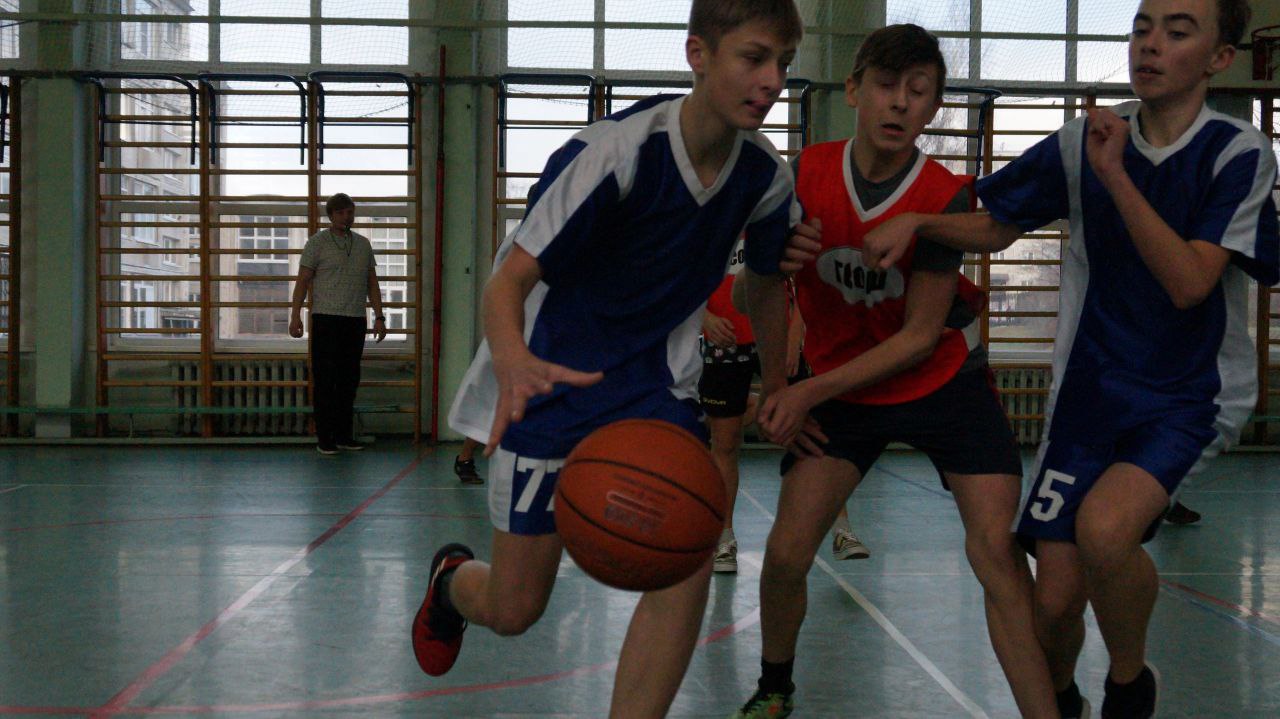 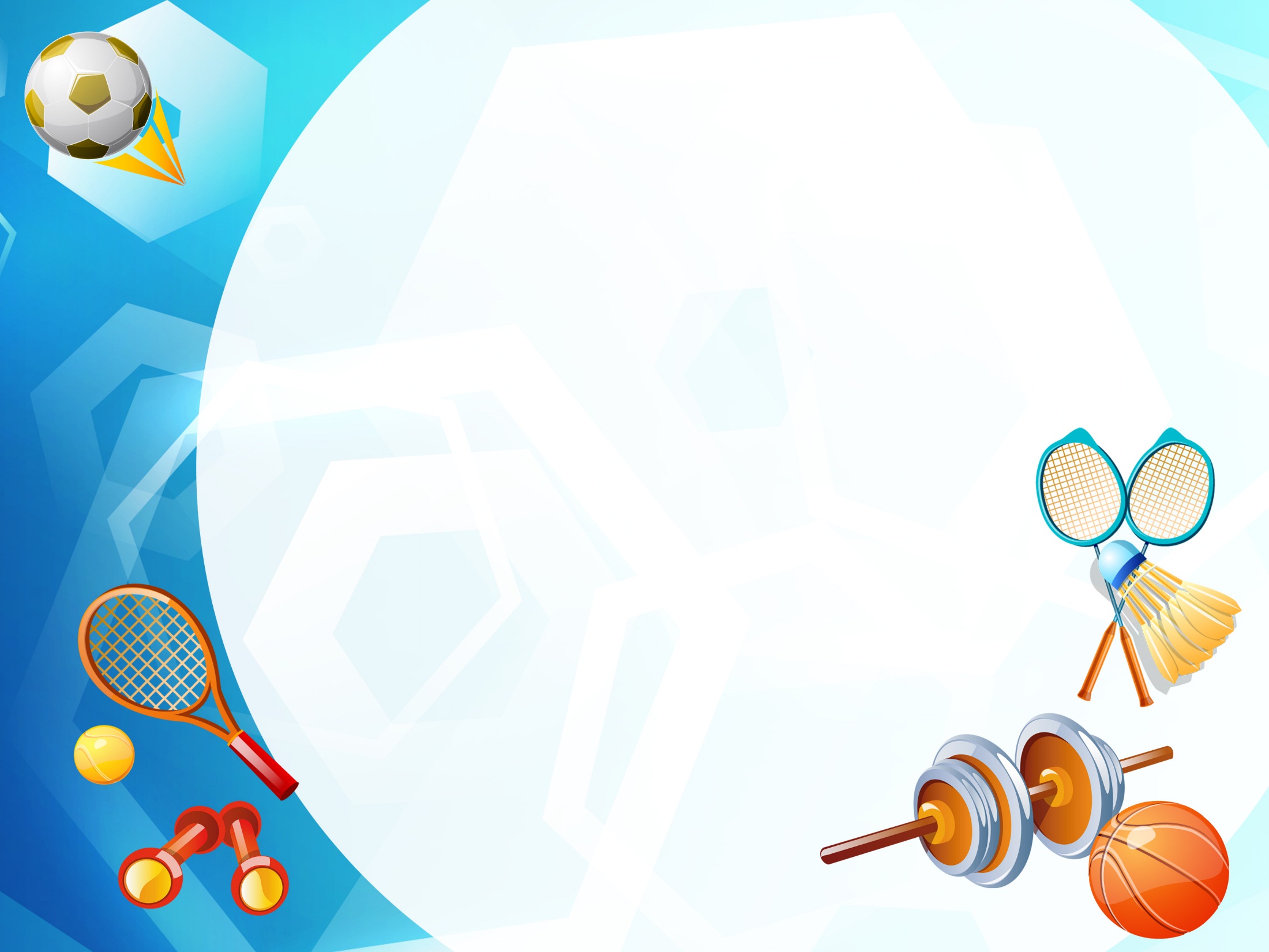 Флорбол
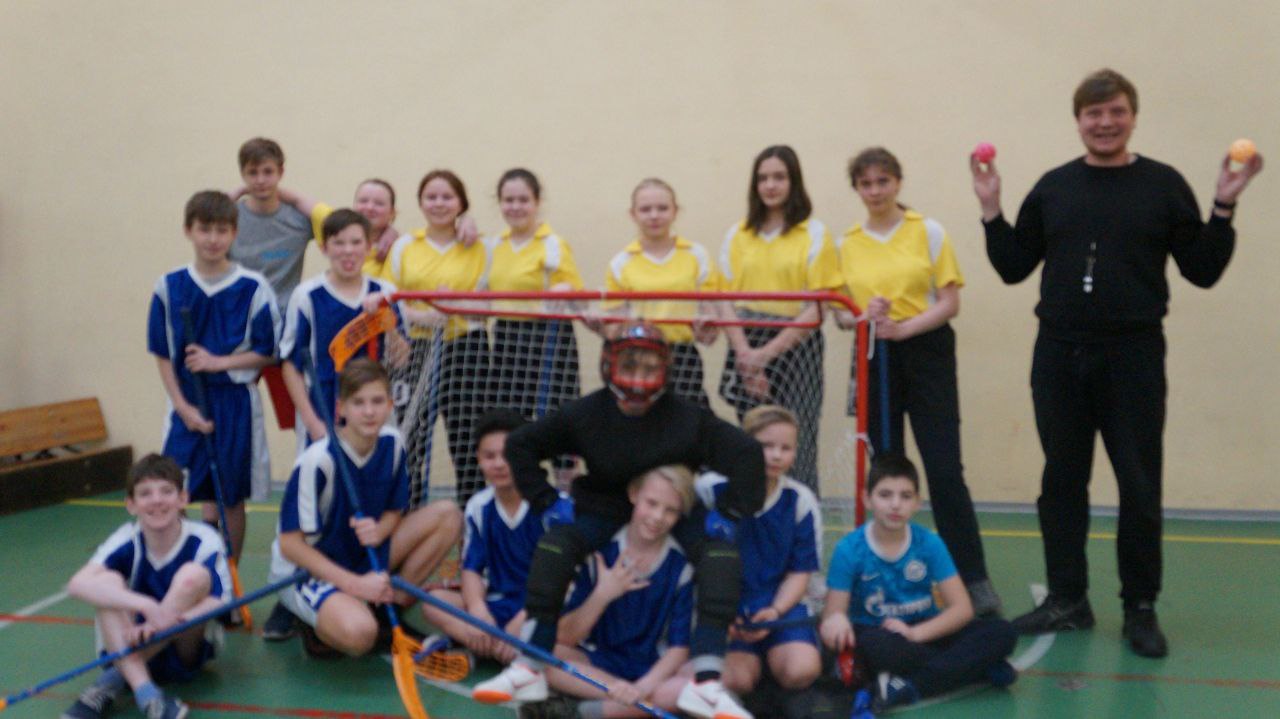 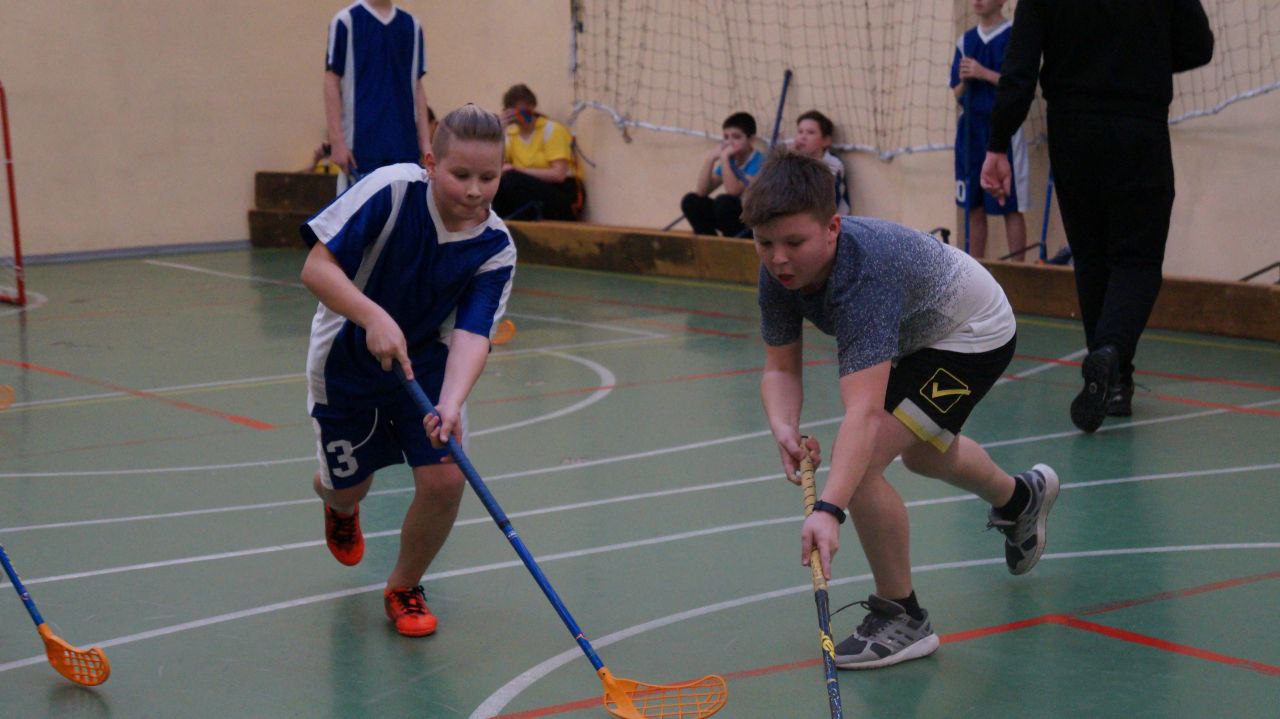 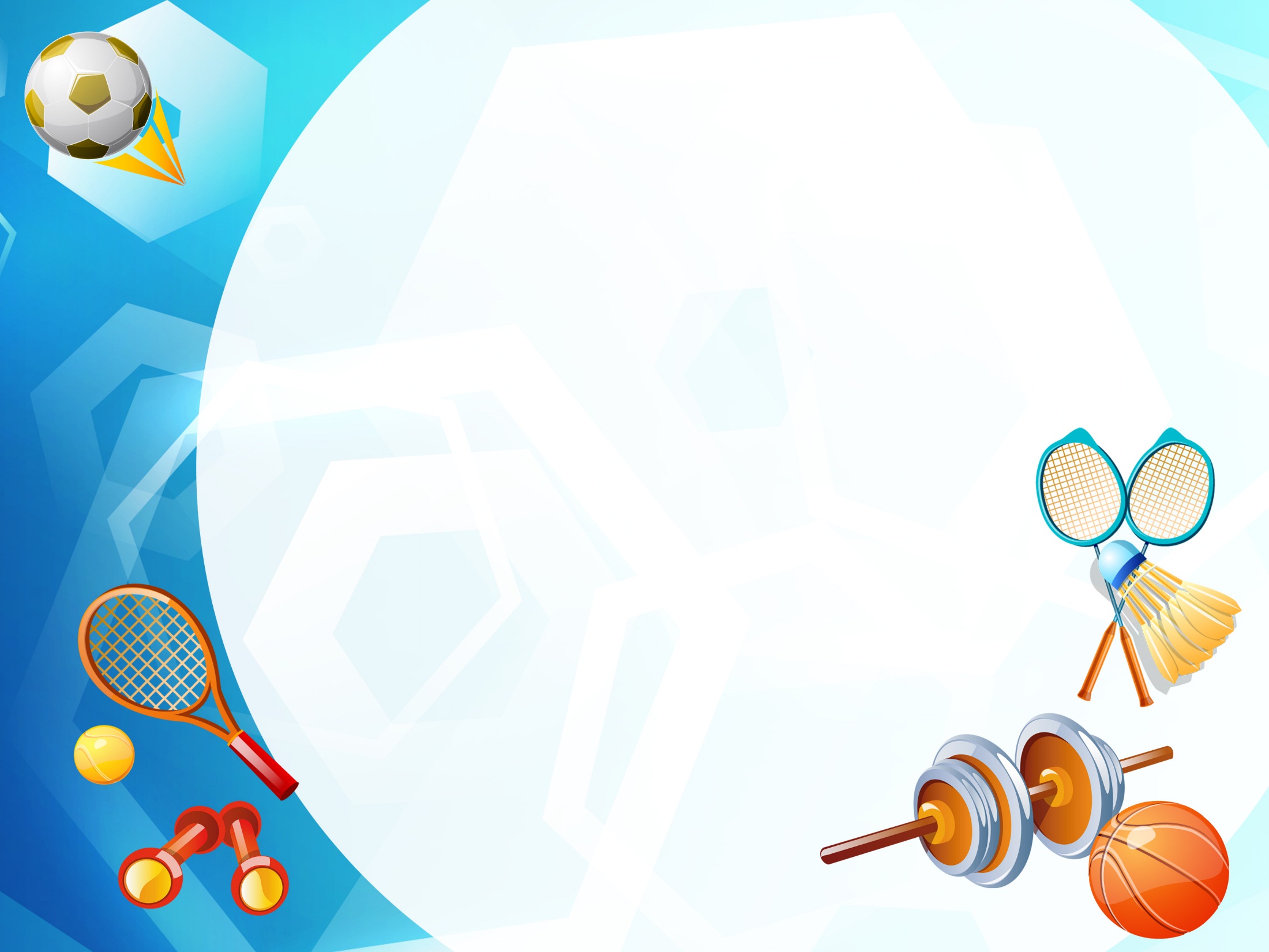 Чирлидинг
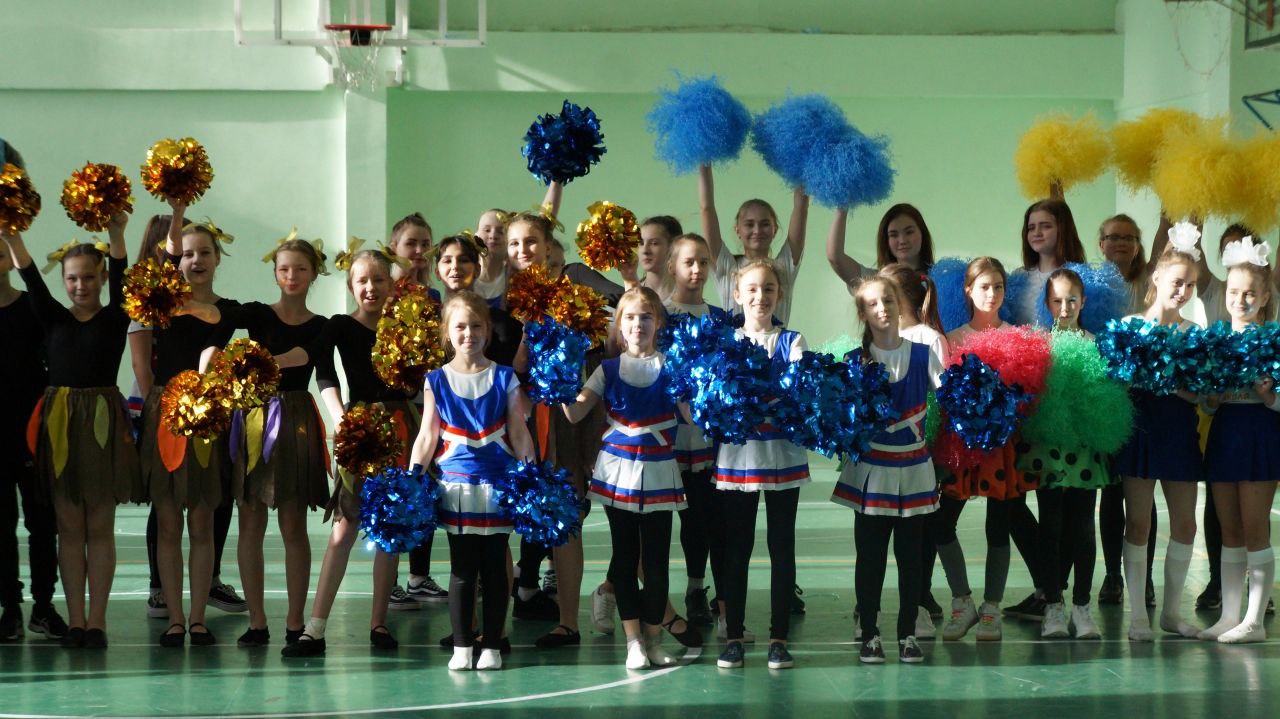 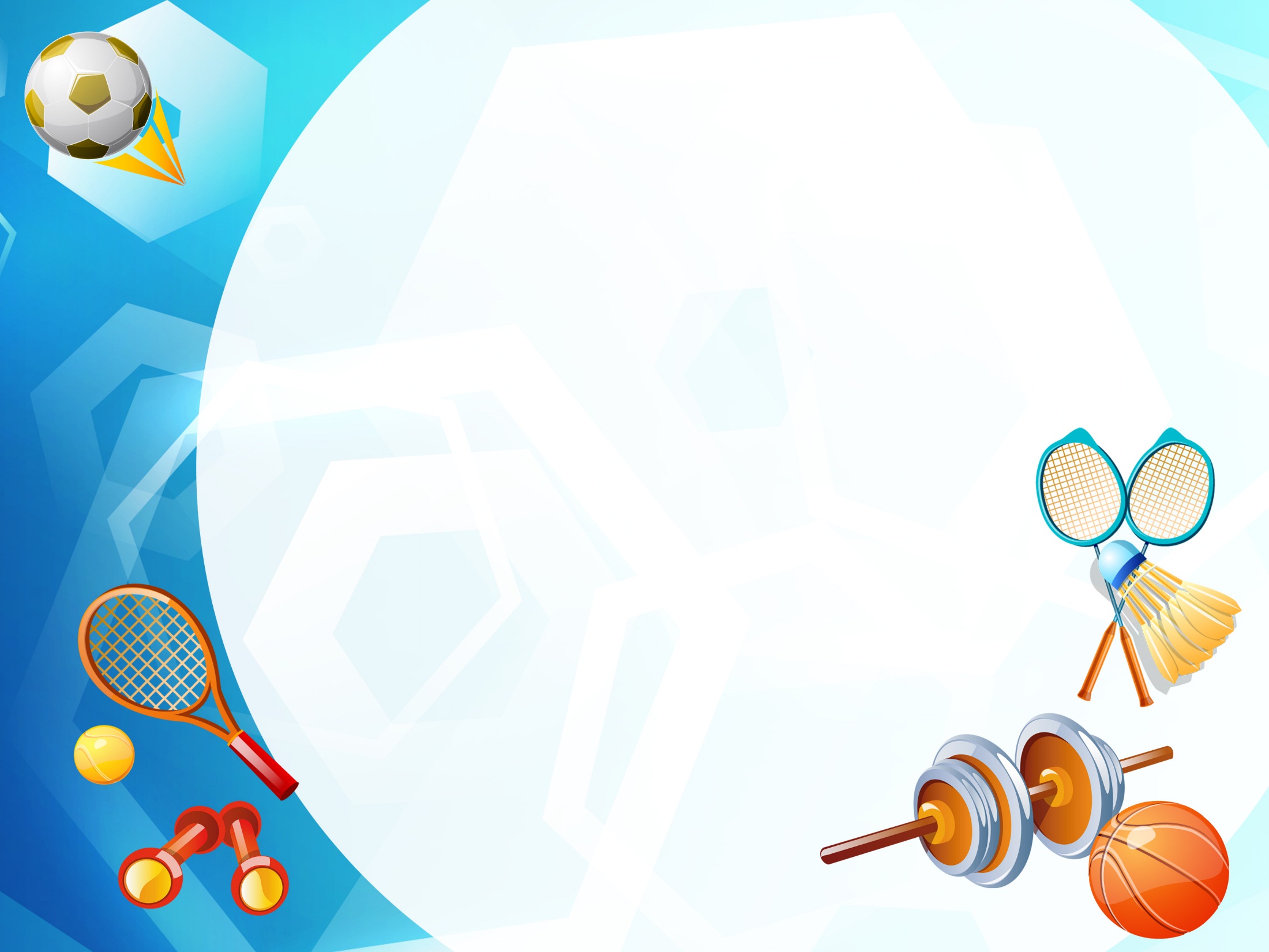 Бадминтон
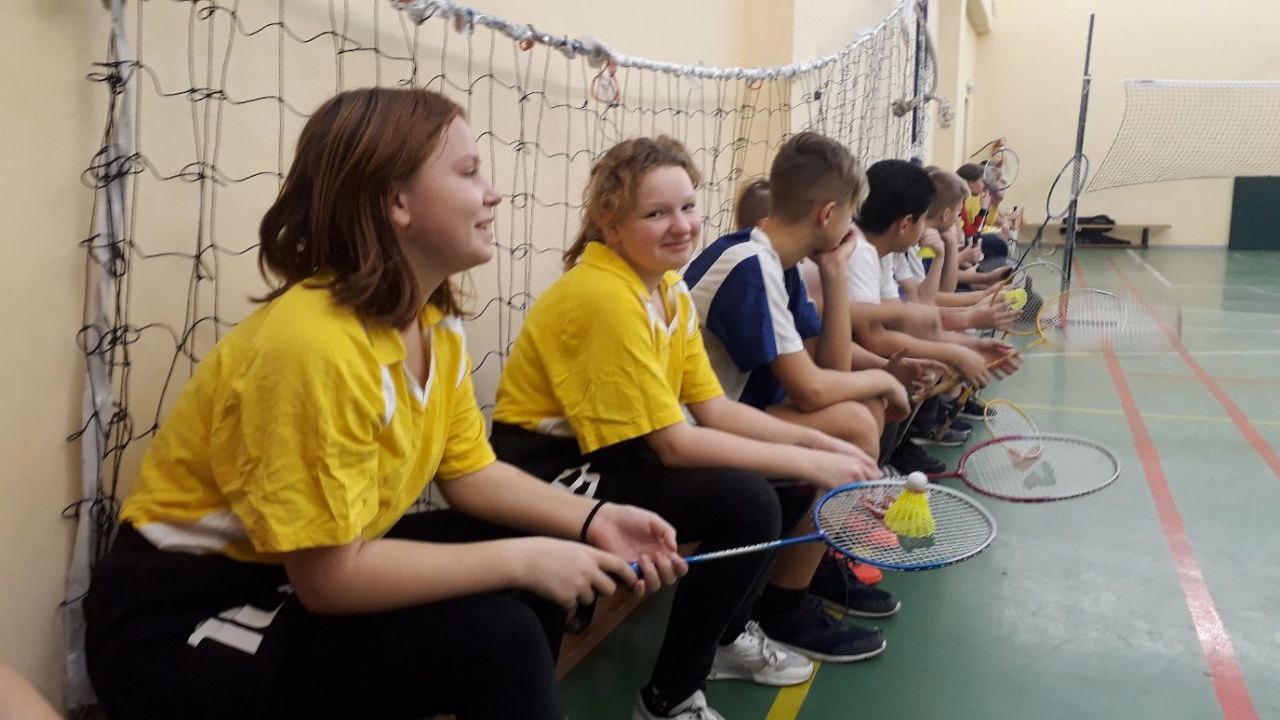 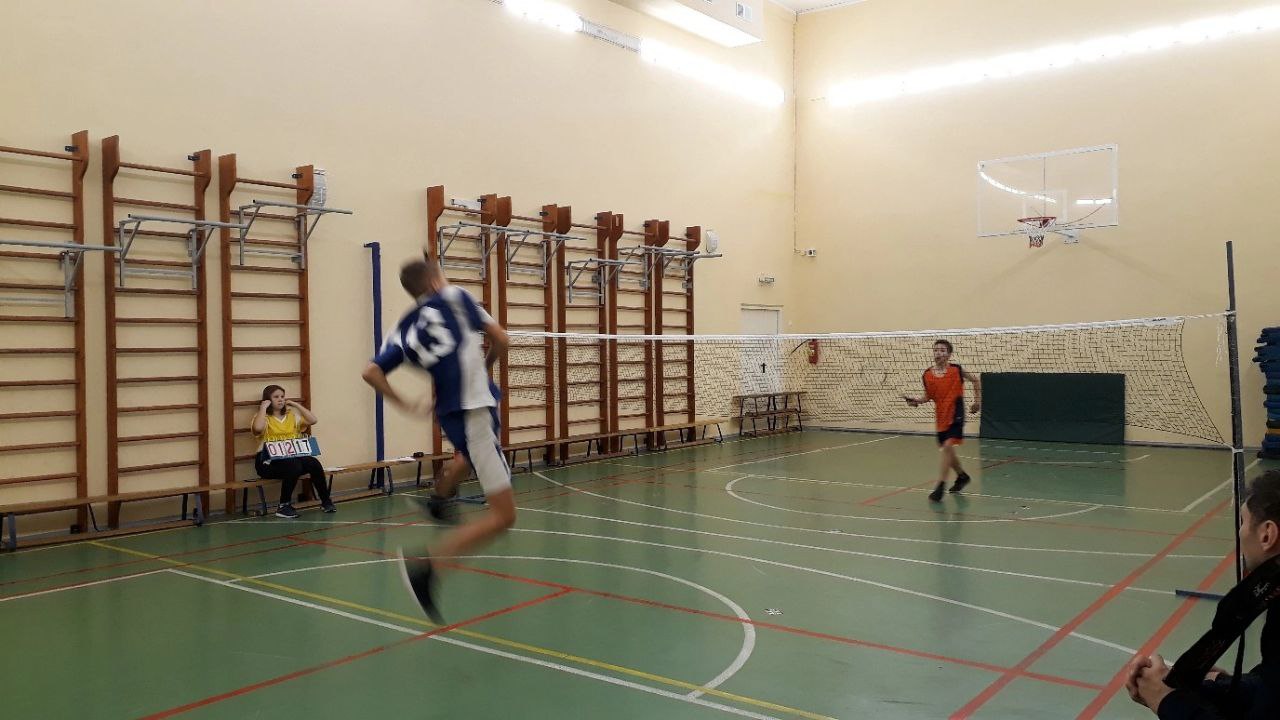 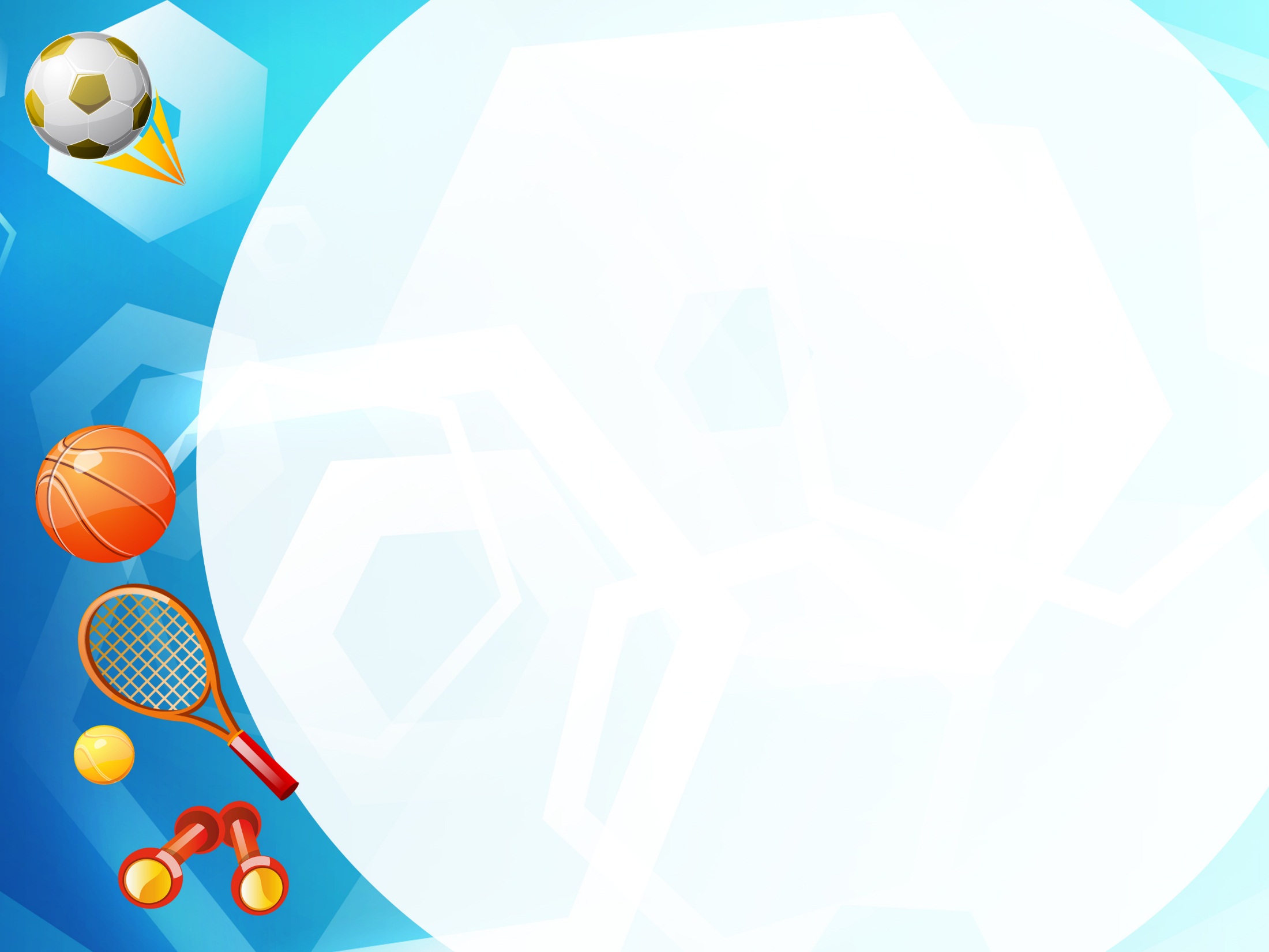 Заголовок слайда
Нормативные документы  клуба
Приказ о создании ШСК «ПИОНЕР»
Положение о школьном спортивном клубе «ПИОНЕР»
Устав школьного спортивного клуба «ПИИОНЕР»
План работы  ШСК «ПИОНЕР»
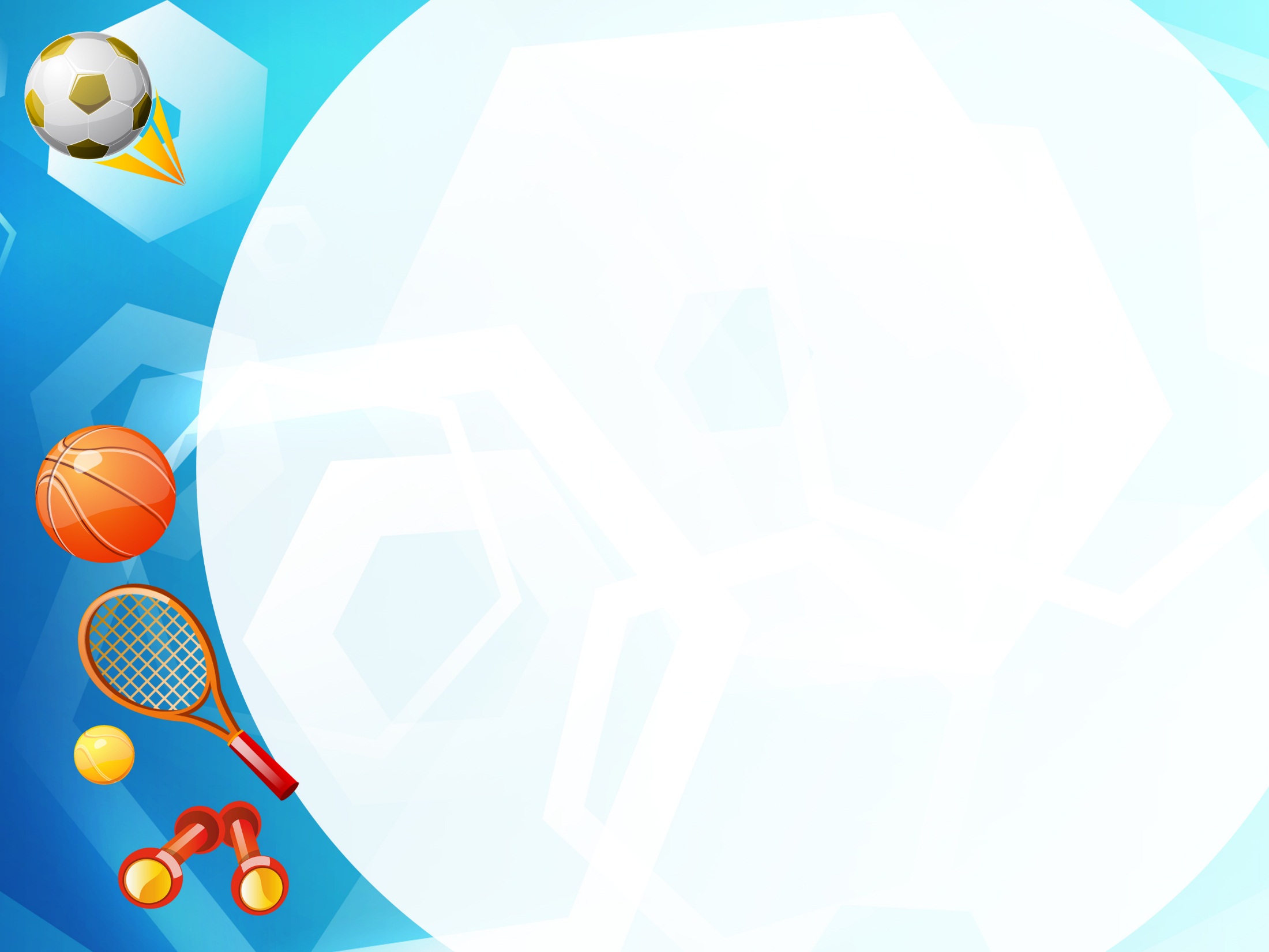 Заголовок слайда
СТРУКТУРА УПРАВЛЕНИЯ КЛУБА
Учителя физической культуры
Директор
Руководитель  клуба
Члены клуба
Учащиеся
школы
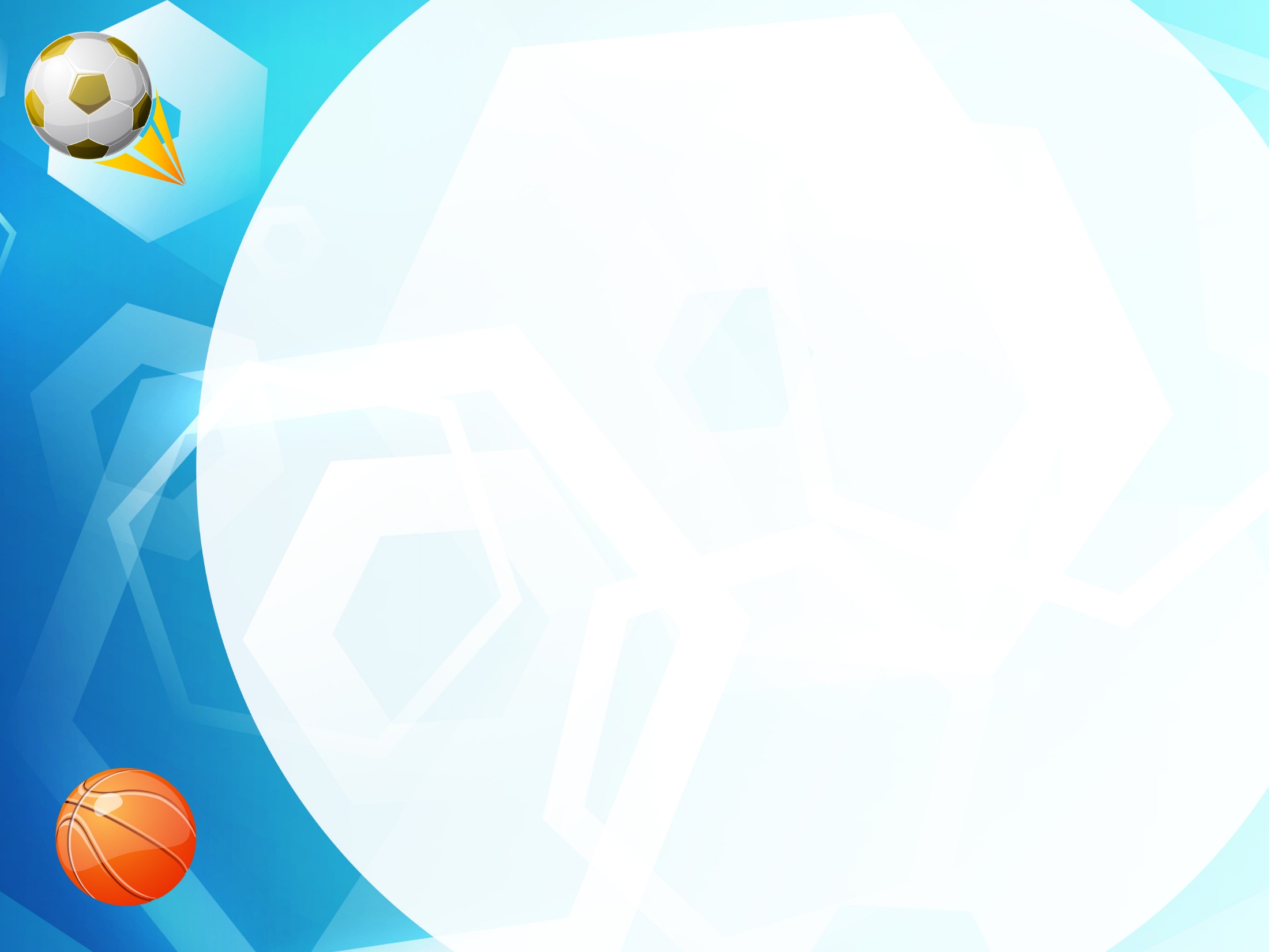 Заголовок слайда
Задачи работы ШСК
Организация физкультурно-спортивной работы в школе
Пропаганда здорового образа жизни
Профилактика асоциального поведения обучающихся
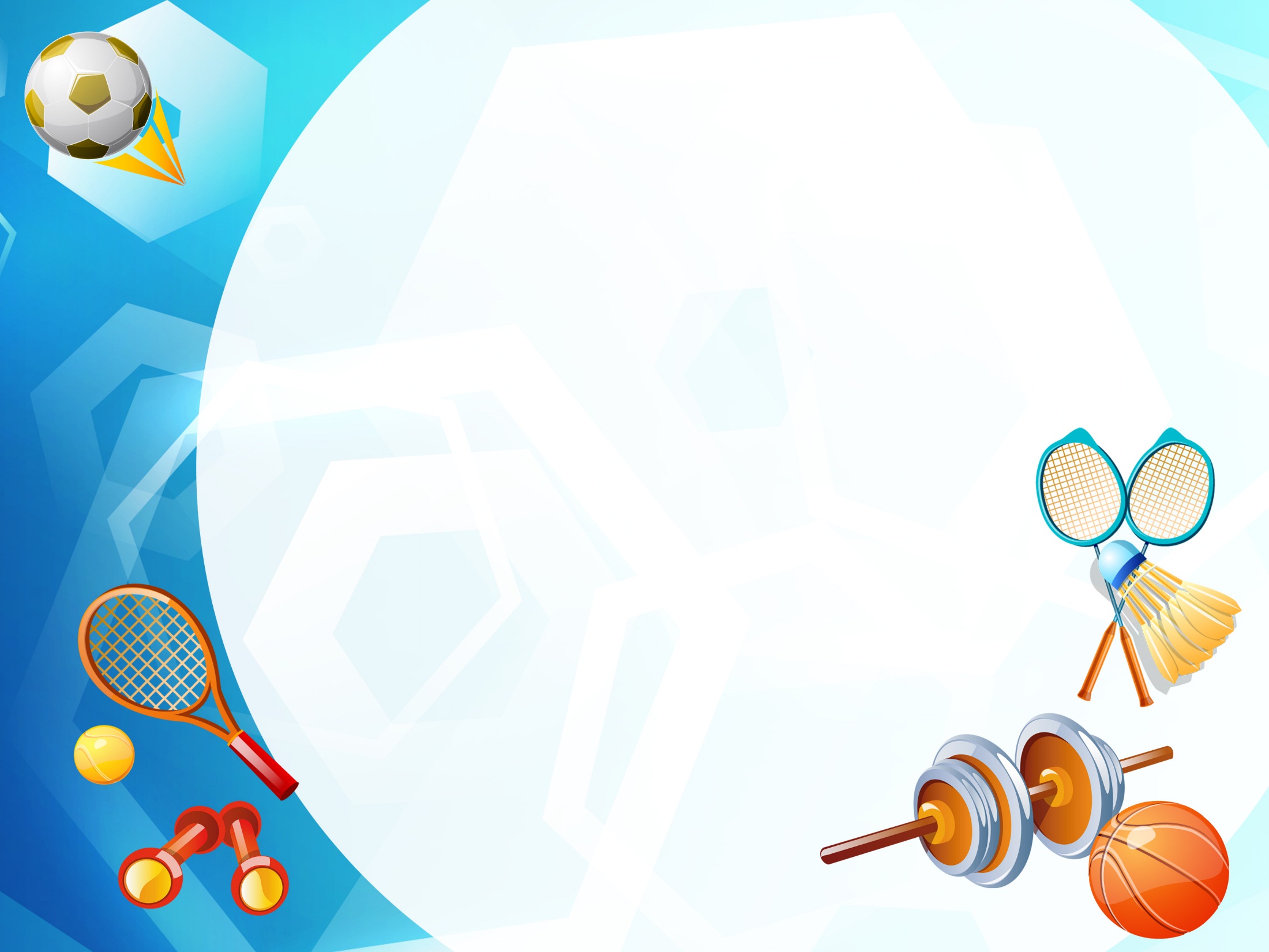 Спортивные секции, группы ОФП
Проведение внутришкольных  и межшкольных спортивных мероприятий
ПРОПАГАНДА ФИЗИЧЕСКОЙ КУЛЬТУРЫ И СПОРТА
ФОРМЫ РАБОТЫ
Выполнение норм «ГТО»
УЧАСТИЕ В МУНИЦИПАЛЬНЫХ СОРЕВНОВАНИЯХ
ПРОВЕДЕНИЕ ФИЗКУЛЬТУРНЫХ ПРАЗДНИКОВ
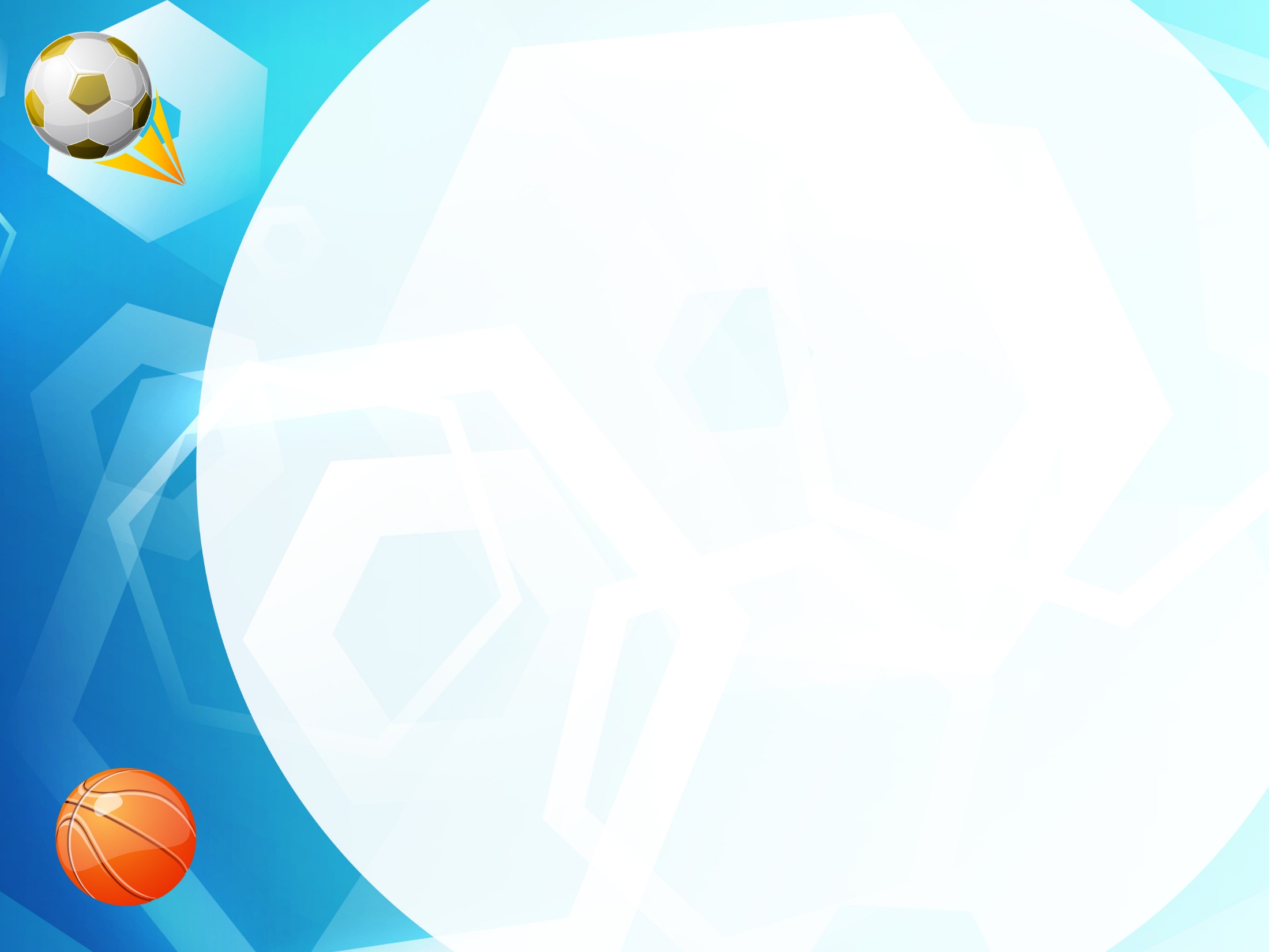 Девиз и эмблема  ШСК «ПИОНЕР»
Заголовок слайда
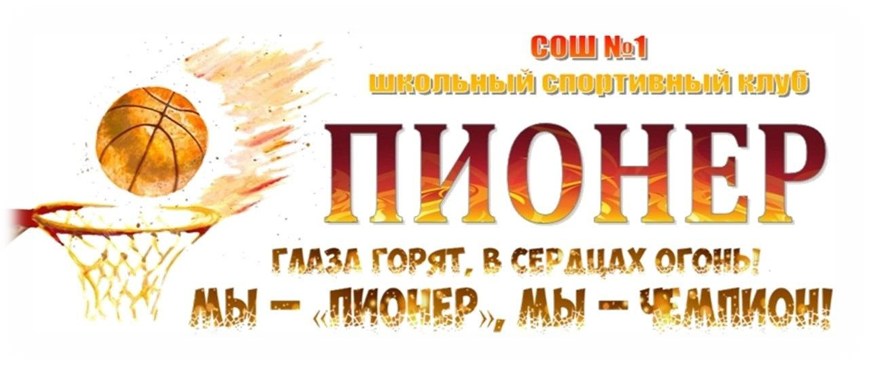 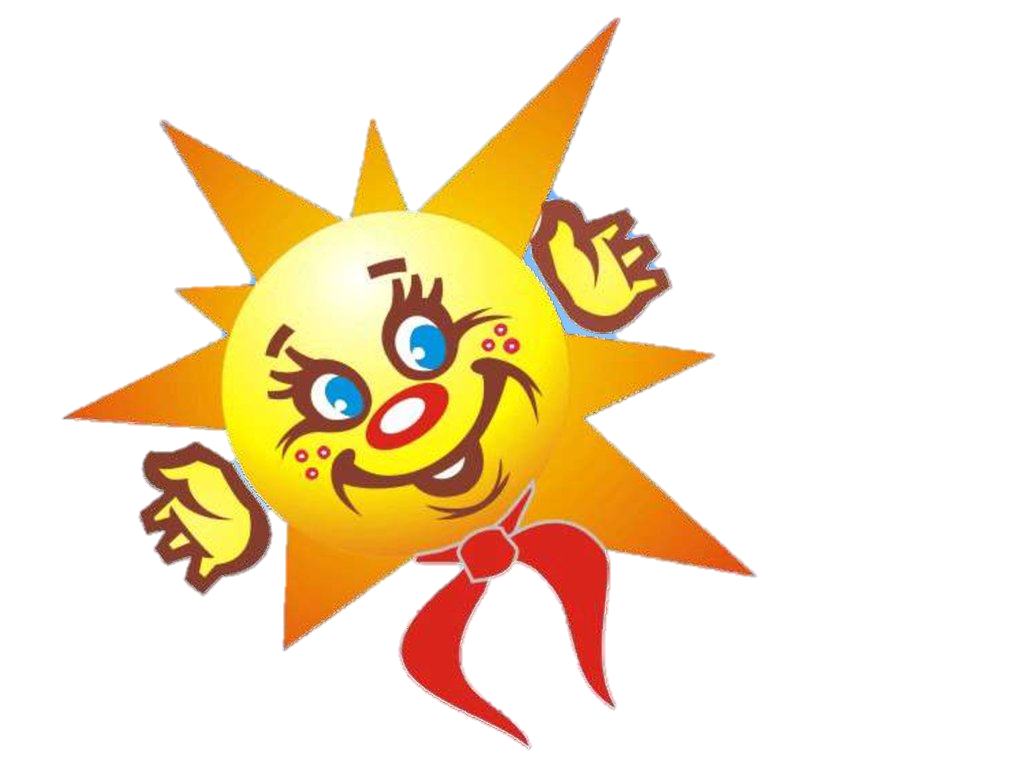 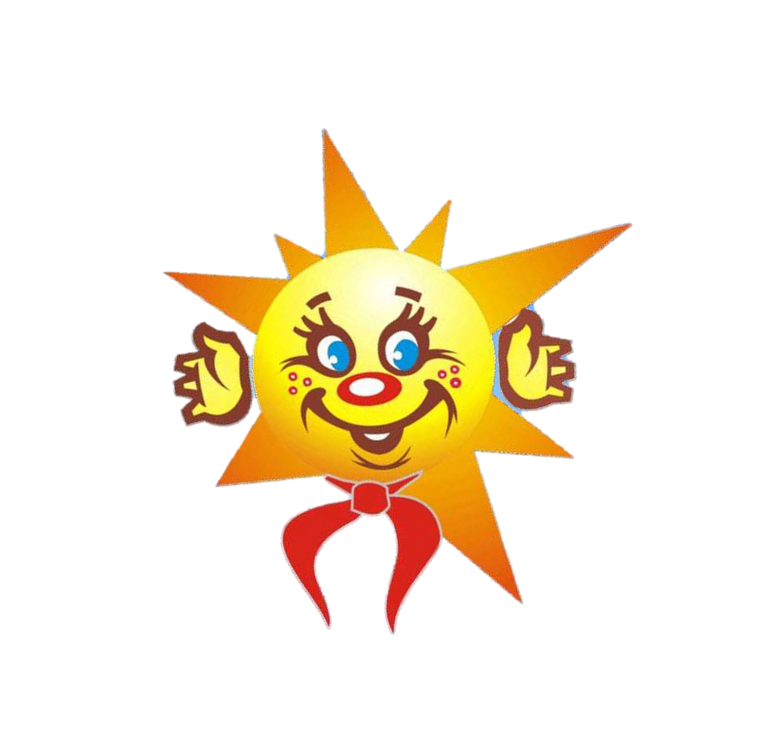 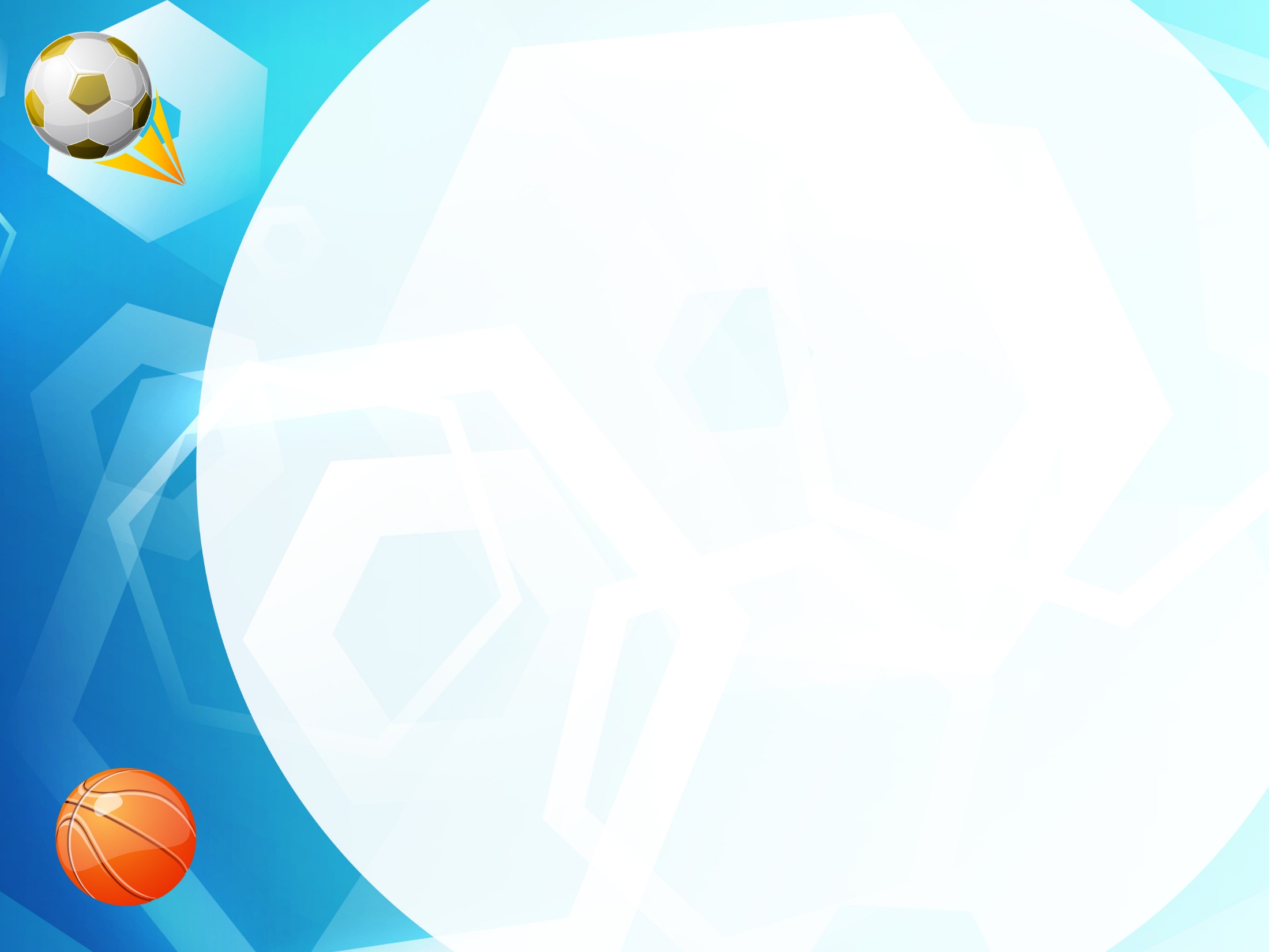 Спасибо 
за внимание
Если хочешь стать умелым,
Ловким, быстрым, сильным, смелым,
Научись любить скакалки, вожжи, обручи и палки,
Никогда не унывай,
В цель снежками попадай.
В санках с горки быстро мчись
И на лыжи становись-
Вот здоровья в чём секрет.
Будь здоров! Физкульт- привет!